Drill Down on Demonstrable Improvement IndicatorsPresented by Ira Schwartz Assistant Commissioner  November 5, 2016
A1: Identification for Receivership
Answer D: A school is identified for Receivership, if the school has been identified as a Priority School for the prior three school years.
SURR designation is not part of the process for determining Receivership status. 
Demonstrable Improvement determinations only occur after a school has been placed in Receivership.
2
A2: Identification as a Priority School
Answer E: A school would have been identified as a Priority School based on 2014-15 school year data if the school was among the lowest performing schools in the state for grades 3-8 ELA and math for the all students group and was not improving. 
No school was identified for Priority School status based upon failure to make Adequate Yearly Progress (AYP), or low science scores or participation rates. Schools would only be identified for having a graduation rate below 60% for multiple years, not a single year.
3
A3: Receivership Status
Answer C: A school is removed from Receivership at the end of the school year in which the school is removed from Priority School status, except for schools in Independent Receivership.
Schools in Superintendent Receivership are removed at the end of the school year in which the school is removed from Priority School status, but schools in Independent Receivership are removed at the end of the Receiver’s contract.
4
A4: Removal from Priority School Status
Answer C: A School is Removed from Priority School Status when a school has made Priority School Progress for two years and has met certain minimum standards.
The minimum standard is to be above the cut point that made a school eligible for Priority School Identification.
Note: To make Priority School Progress a school must meet the 95% participation requirements in ELA and math for all groups.
5
A5: Making Priority School Progress
Answer A: A school would not necessarily make Priority School Progress for Grades 3-8 ELA and math, because the school’s PI increased ten points compared to its PI at the time of its identification.

For an identified elementary and middle school, Priority School Progress can be met, if the school’s:
2015-16 combined English language arts (ELA) and mathematics Performance Index (PI) for the “All Students” subgroup is at or above the progress goal of 62.5.
 
Combined 2014-15 and 2015-16 ELA and mathematics Mean Student Growth Percentiles (MGP) for the “All Students” subgroup is above 50 percent.
 
Majority of accountability subgroups for which the it is accountable have a 2015-16 combined ELA and mathematics MGP above the State average for the respective subgroups.
 
Gap for the combined ELA and mathematics PI for the “All Students” subgroup is reduced by 10 percent or more from 2014-15 to 2015-16.
 
Combined ELA and mathematics PI for the “all students” subgroup makes a 10-point gain from 2014-15 to 2015-16.
 
All Students subgroup in ELA and mathematics meets the adequate yearly progress (AYP) in 2014-15 and 2015-16. 
 
Note: The school must also meet 95% participation rate for all subgroups in ELA and mathematics.
6
A6: Demonstrable Improvement
Answer C: Demonstrable Improvement is not used to remove a school from Receivership.
Demonstrable Improvement is used to determine:
Placement of schools into Independent Receivership; 
Renewal of  Independent Receivers’ contracts; 
Conversion to a charter school, placement under SUNY or CUNY, or closure.
7
A7: Demonstrable Improvement Determinations
Answer C: Demonstrable Improvement Determinations are based primarily upon whether a school has a Demonstrable Improvement Index above or below certain specified cut points.
Priority School Progress is one component of the Demonstrable Improvement Index.
Diagnostic Reviews are not used to make determinations about the status of a school in Receivership.
8
A8: Demonstrable Improvement Index
Answer C: The Demonstrable Improvement Index is a number that ranges from 0 to 100 and is comprised of a minimum of ten indicators.
A school’s combined ELA and Math Performance Index is a number that ranges from 0 to 200.
There is no maximum number of indicators.
9
A9: Demonstrable Improvement Index
Answer A: The Demonstrable Improvement Index is comprised of Level 1 indicators that are selected by SED and Level 2 indicators that are selected by the school and approved by SED.
There are also “Level 2 as Level 1” Indicators, which are Level 2 indicators that are used when a school has been assigned fewer than 5 Level 1 indicators.
10
A10: Demonstrable Improvement Index
Answer C: It is not true that all schools have at least one indicator that is based upon a measure of school climate.
Making Priority School Progress is a mandated indicator for all schools.
School climate may be an indicator, but it is not a mandated indicator.
Although it is not typical, a school could make Priority School Progress, but not make Demonstrable Improvement and vice versa.
11
A11: Demonstrable Improvement Goals
Answer B: The goal for an indicator is the same for all schools and in most cases becomes more rigorous over the three-year period.
Example:
For the indicator based on the percentage of all students who are at or above Level 2 in grades 3-8 in ELA, the goals for all schools are as follows:
2015-16 school year: 40%
2016-17 school year: 42%
2017-18 school year: 51%
12
A12: Demonstrable Improvement Progress Targets
Answer D: The Progress Target for an indicator is different for each school and generally becomes more rigorous over the three-year period. 
Example: 
School A’s baseline 4 year graduation rate for all students was 31%.  Its Progress Targets are 32% for 15-16, 34% for 16-17, and 37% in 17-18.
School B’s baseline 4 year graduation rate for all students was 44%. Its Progress Targets are 45% for 15-16, 47% for 16-17, and 50% for 17-18.
Note: In most cases, to get credit for an indicator, a school needs to meet the progress target, not the goal.
13
A13: Making Demonstrable Improvement
Answer C: The Commissioner will preliminarily determine that a school has made Demonstrable Improvement, if the school achieves a Demonstrable Improvement Index of at least 67%.
Demonstrable Improvement Index below 40% = preliminarily determination of not making Demonstrable Improvement. 
Demonstrable Improvement Index of at least 40%, but below 67% = Commissioner’s decision.
14
A14: Why Did This School Make Demonstrable Achievement?
Answer:  Because the school had a Demonstrable Improvement Index of greater than 40% and the Commissioner, after reviewing the data and consulting with stakeholders, determined that the school should be given credit for making Improvement.
15
A15: What is the Five-year Extended Year Graduation Rate for Black Students that this High School Must Achieve in 2016-17 to Get Credit For Making This Indicator?
Answer: 55%  
The school must show in 2016-17 a two percent increase over its base year performance of 53%.  Regardless of the school’s performance in 2015-16, the progress target remains 55% for 2016-17.
16
A16: What Do We Know About This School’s Performance in ELA and Math?
Some of the things we know:
The vast majority of students in the school are performing at Level 1 and very few students are performing at Level 2, although absolute levels of performance in ELA are slightly higher than in math.
Compared to similar students statewide, students in this school are showing about average growth in math.  
Compared to similar students statewide, students in this school are showing below average growth in ELA.
In 2015-16, growth in math was better than growth in ELA.
17
A17: New Indicators
Answer A:  If a school’s 2014-15 school year performance was above the 2015-16 goal for a Level 1 indicator, but the school’s 2015-16 school year performance is below the 2016-17 school year goal, this indicator will be newly assigned to the school.

For example:
In 2014-15, a school’s four-year graduation rate was 56%, which was above the 2015-16 goal of 55%.  Therefore, the school was not assigned  the four-year graduation rate as a Level 1 indicator by SED.

In 2015-16, the school’s four-year graduation rate remained 56%, which is below the 2016-17 goal of 57%.  Therefore, the school will now be assigned the four-year graduation rate as a Level 1 indicator.
18
Some General Observations
Demonstrable Improvement targets become more rigorous over time.
Don’t miss out on the “low hanging fruit.” 
Much better to make all Progress Targets by a little, than to meet a few by a lot.
Meeting Participation Rate Requirements is important. 
Making Priority School Progress and meeting the Priority School Minimum standards is key to removal from Receivership. 
Track your indicators.  
Pay close attention to the development of NY’s ESSA plan.  
You can do it.
19
[Speaker Notes: Demonstrable Improvement Indicators are designed to be modest at first and become more rigorous over time.  By Year 3 they will become more difficult to obtain but still possible to achieve. The longer a school remains in receivership, the more likely the school will be placed in independent receivership.
Don’t miss out on the “low hanging fruit.”  There is no reason to fail to get credit for “process type” Demonstrable Improvement indicators.
Meeting Participation Rate Requirements is important.  A school can’t make Priority School Progress or be removed from Priority School status if a group fails to meet participation rate.
Your first objective should be to make Priority School Progress and met the Priority School Minimum standards.  That is key to removal from receivership. 
Track your indicators.  Someone should be responsible for monitoring each indicator, reporting it, and ensuring that you are on track to meet it.  
Pay close attention to the development of NY’s ESSA plan.  Since a school’s receivership status is tied to its Federal status, it is important to know how the rules may change in the future.]
For More Information
Information on Priority School Performance can be found here:
http://www.p12.nysed.gov/accountability/ESEAMaterials.html
http://www.p12.nysed.gov/accountability/ESEADesignations.html
Information on Demonstrable Improvement goals and targets can be found here:
http://www.p12.nysed.gov/accountability/de/SchoolReceivership.html
Information on Demonstrable Improvement Determinations for 2015-16 can be found at:
http://data-dev.nysed.gov/receivership.php
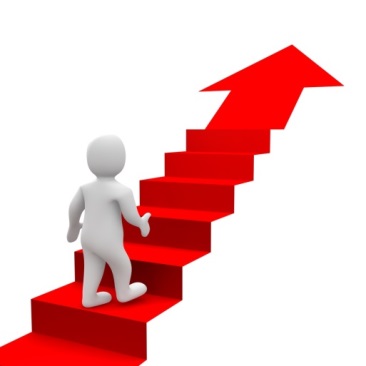 20